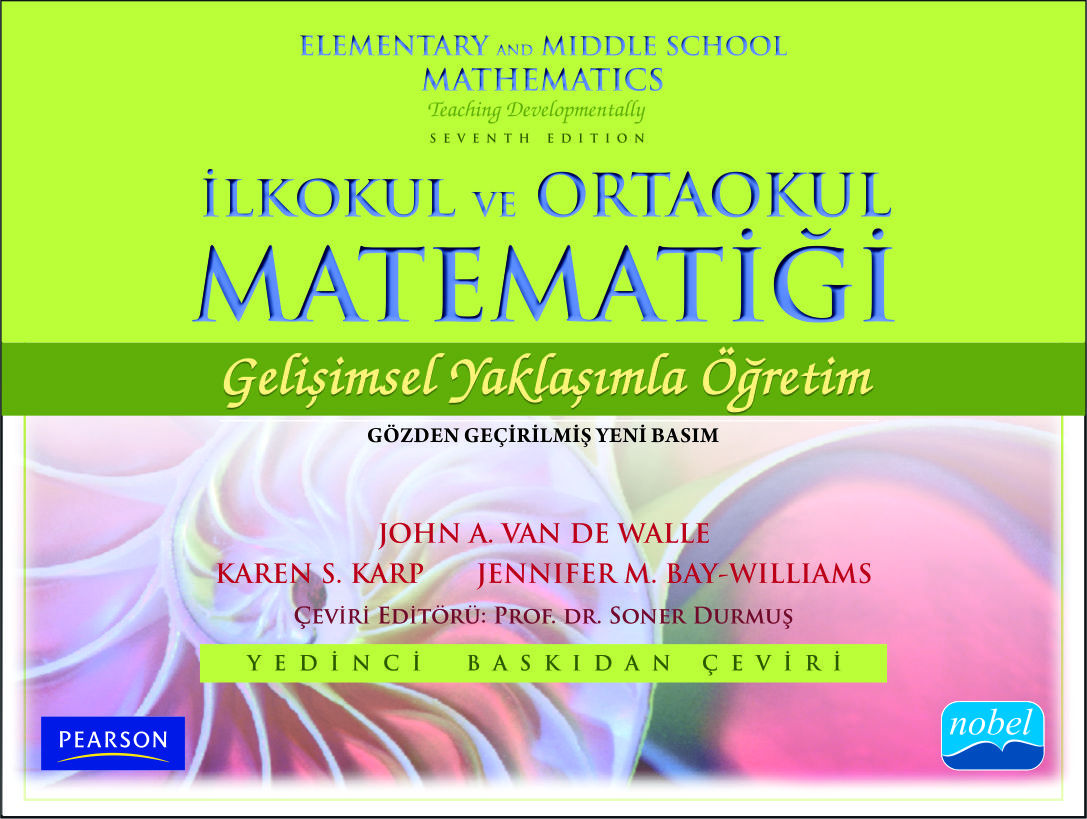 KISIM IIMatematiksel Kavram ve Prosedürlerin Gelişimi
BÖLÜM 15Kesir Kavramlarını Geliştirme
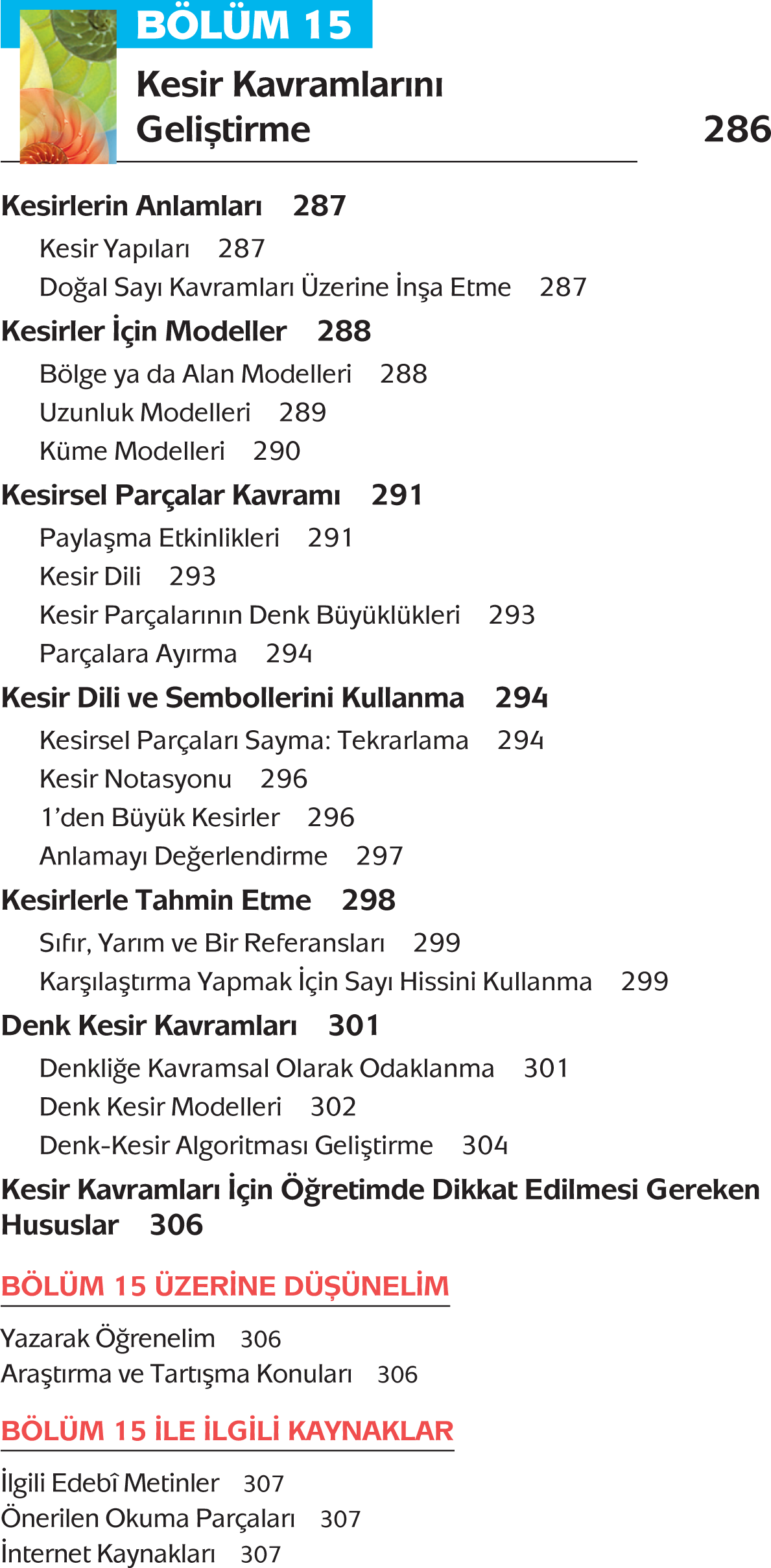 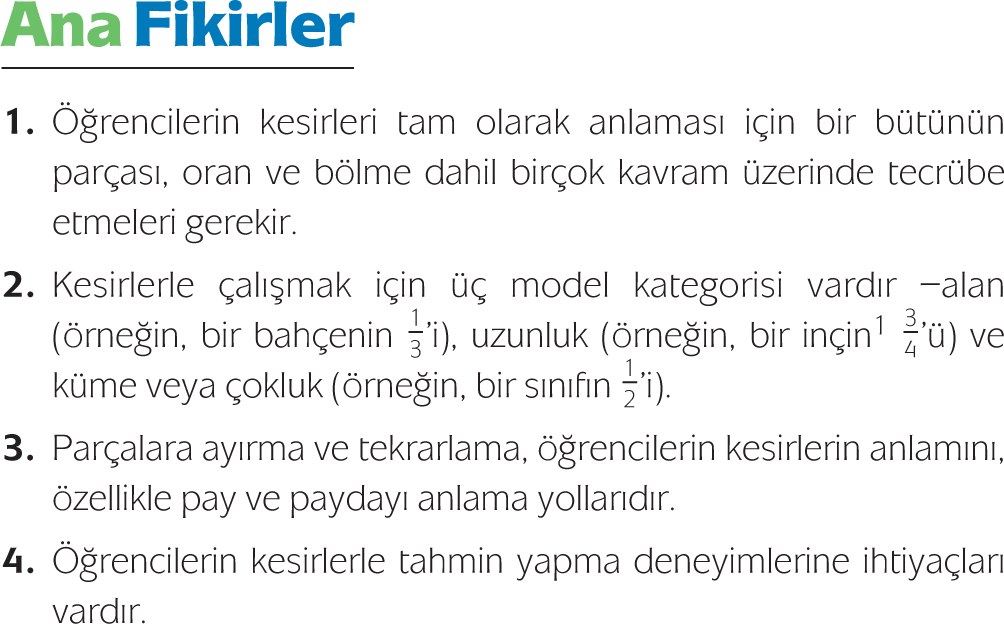 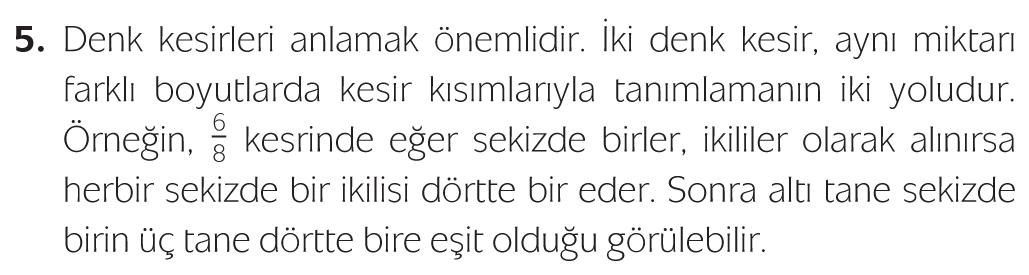 Kesirlerin Anlamları
Bu bölüm kesirlerle ilgili birden çok kavrama ve bunların öğrencilerin doğal sayı bilgileri ile nasıl ilişkili olduğuna göz atarak başlamaktadır.
Kesir Yapıları
Parça-Bütün
Ölçme
Bölme
İşlemci
Oran
Doğal Sayı Kavramları Üzerine İnşa Etme
Bütün İçin Sadece Tek Büyüklük
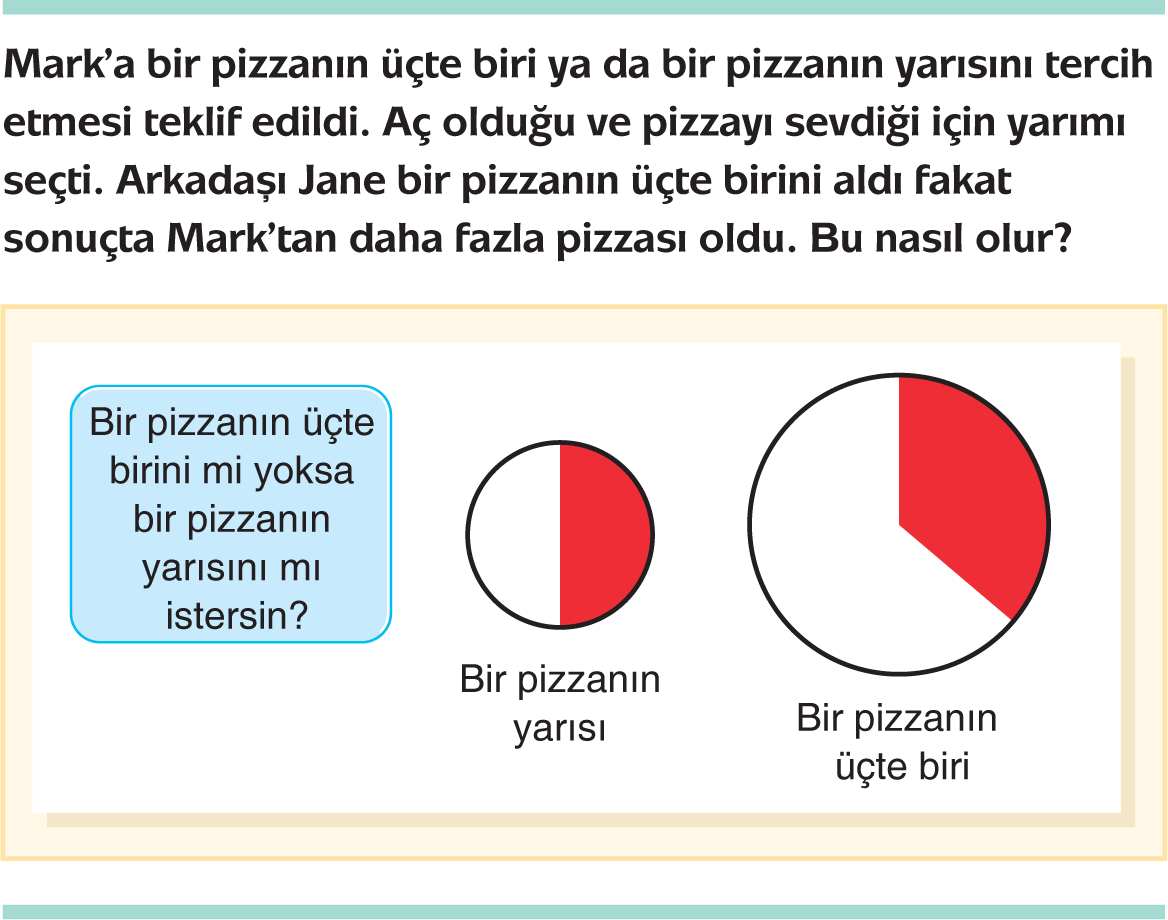 Kesirler İçin Modeller
Bölge ya da Alan Modelleri
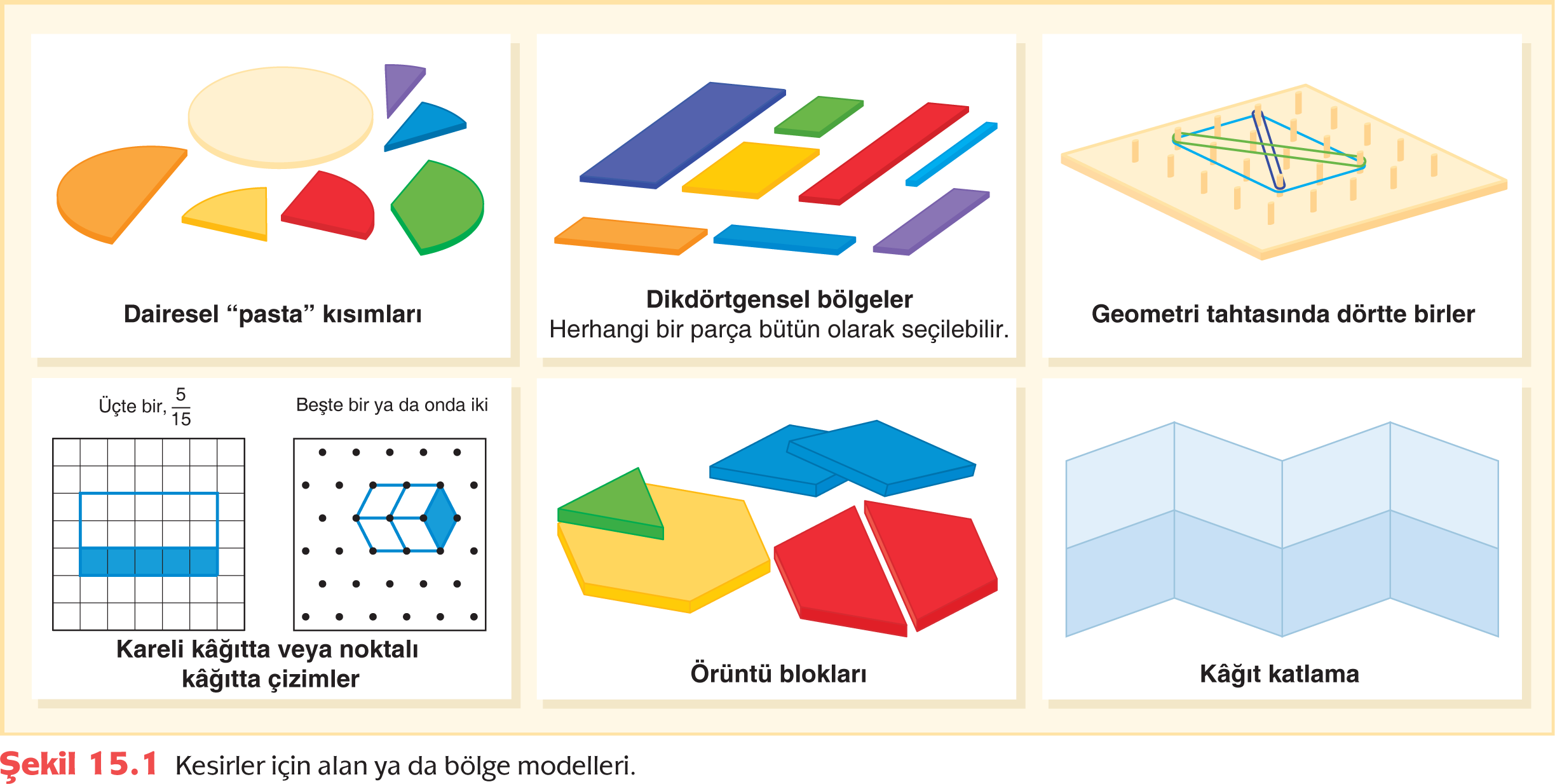 Uzunluk Modelleri
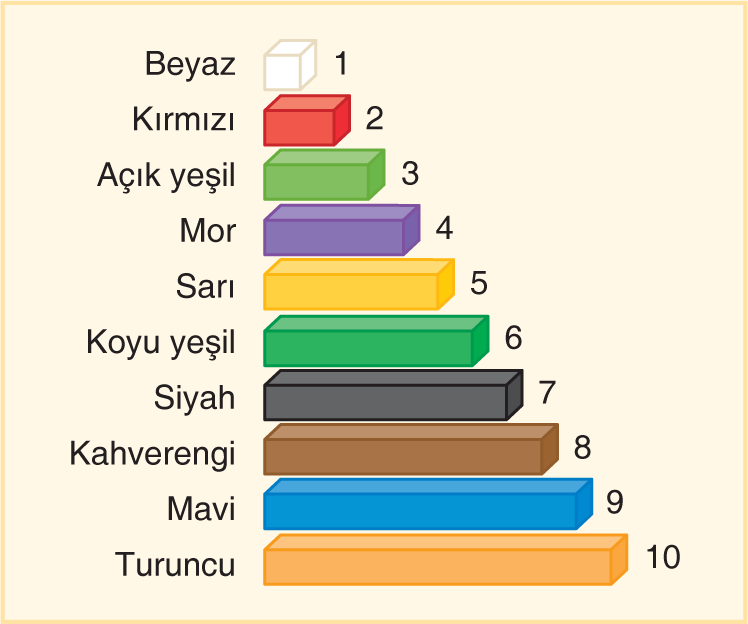 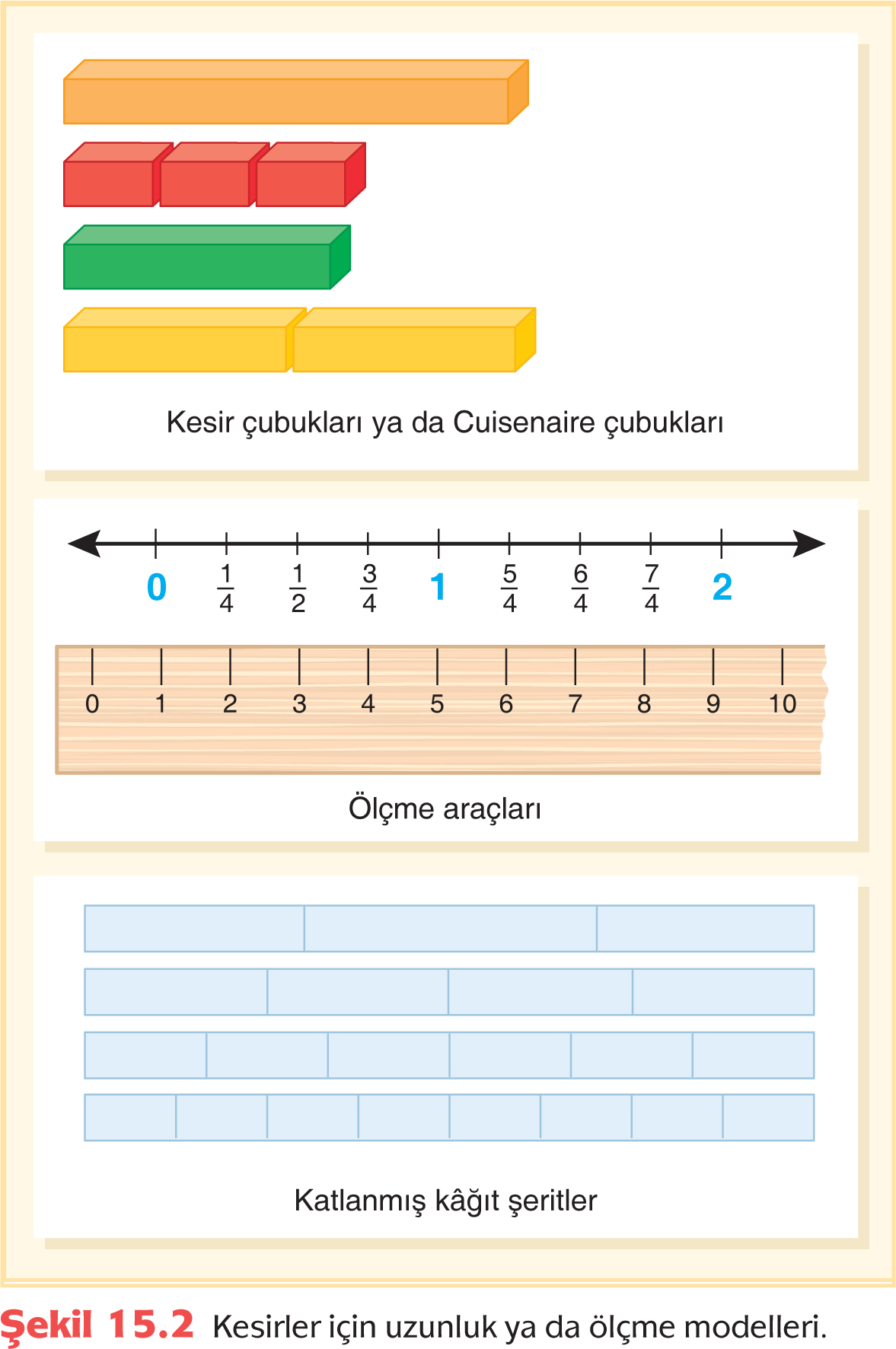 Küme Modelleri
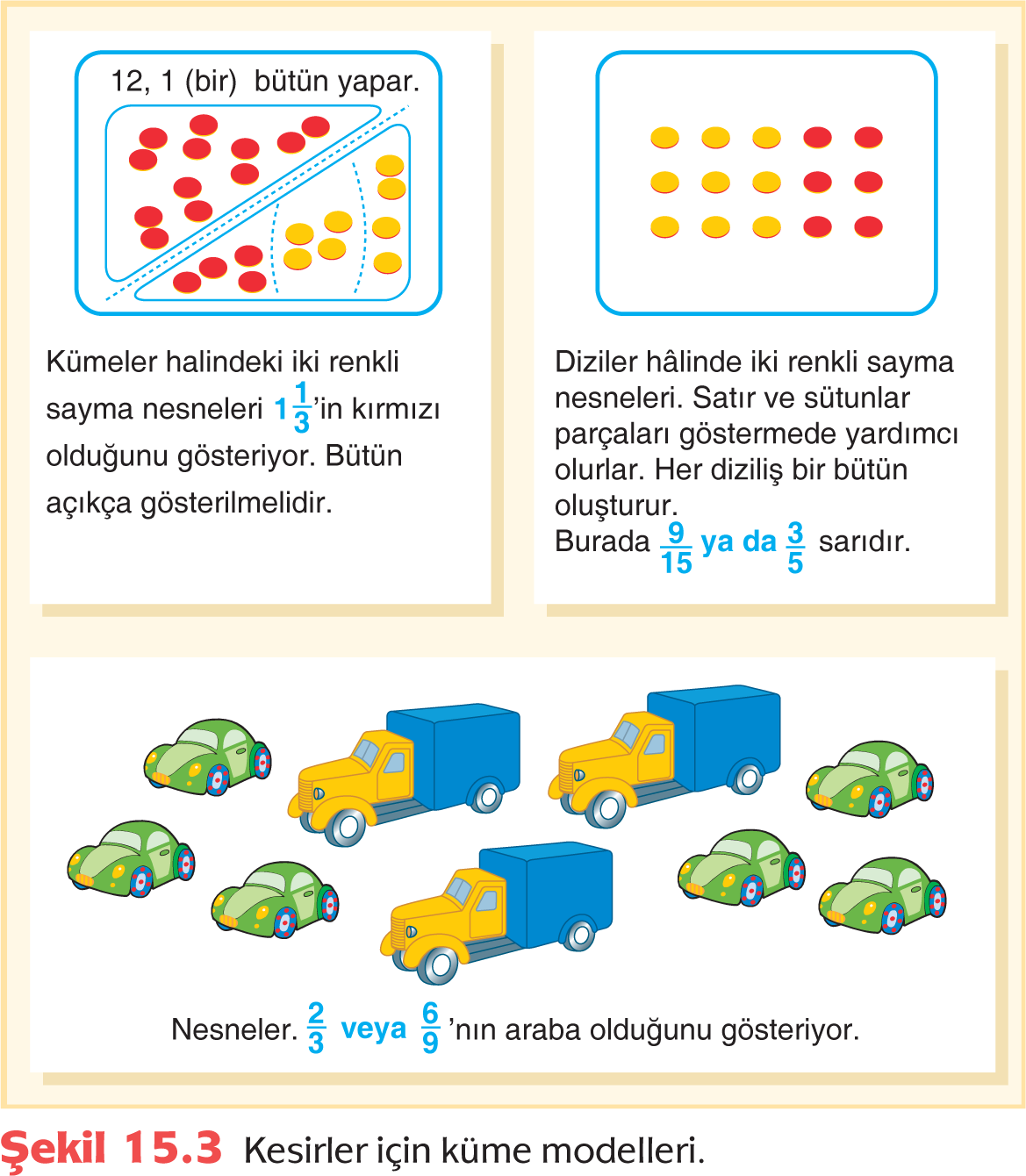 Kesirsel Parçalar Kavramı
Paylaşma Etkinlikleri
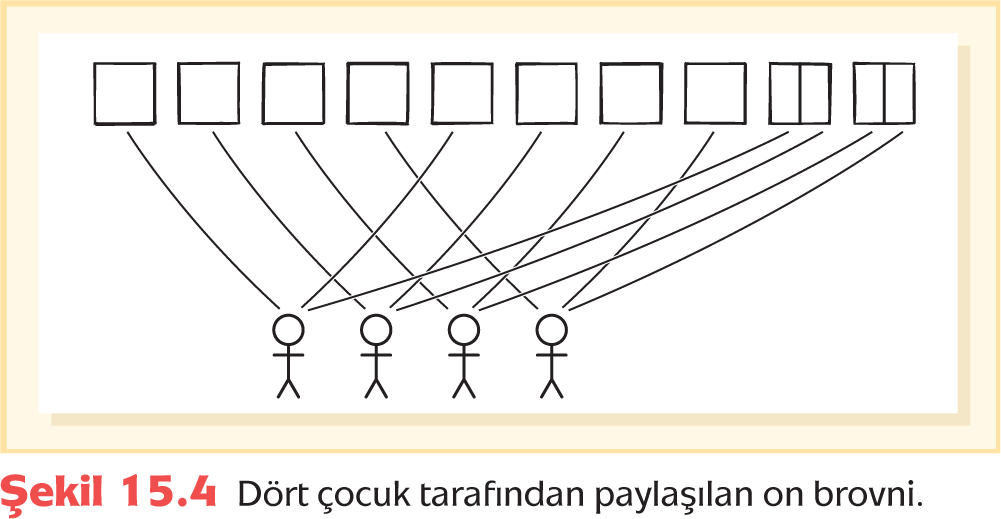 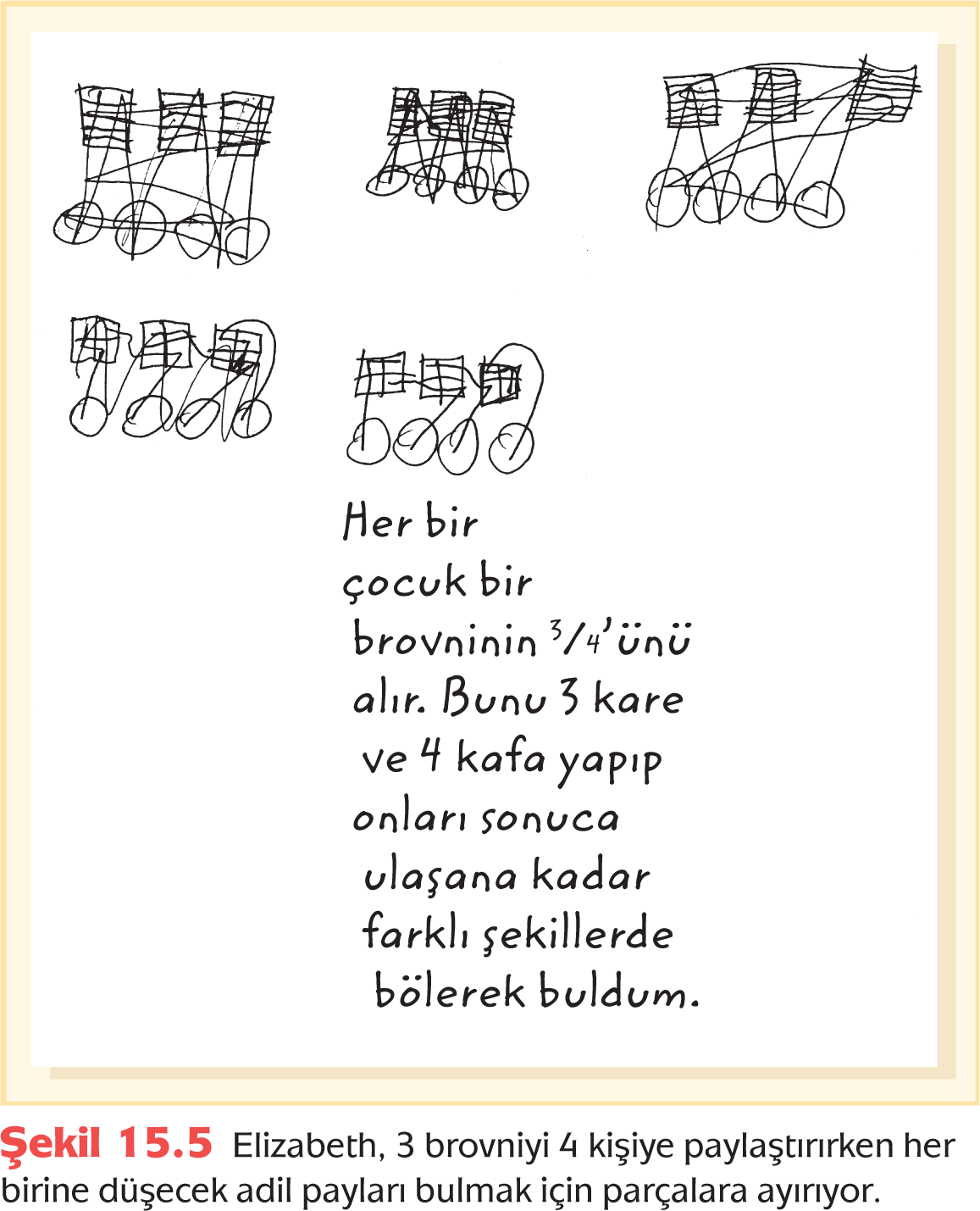 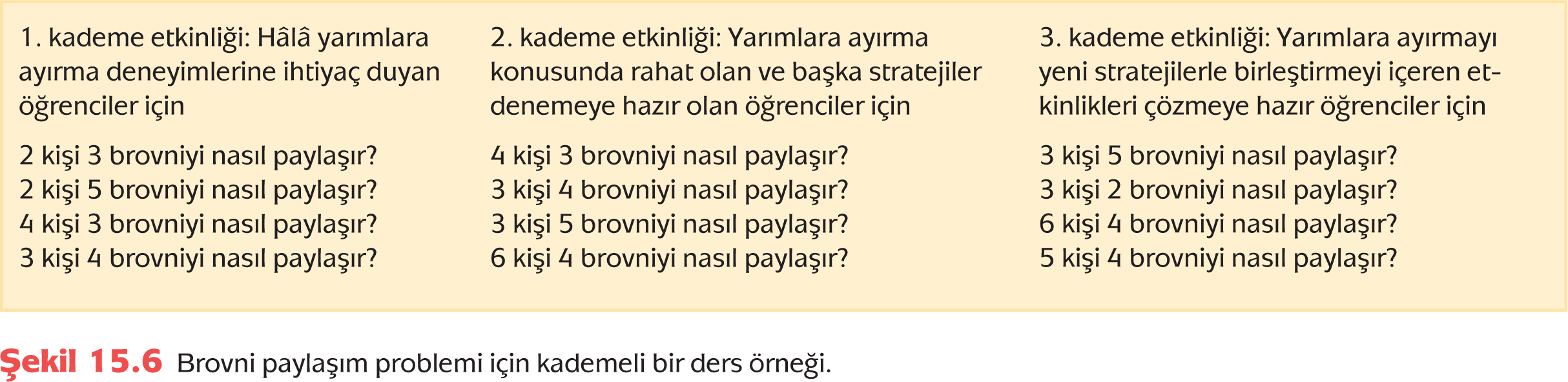 Kesir Dili
Kesir Parçalarının Denk Büyüklükleri
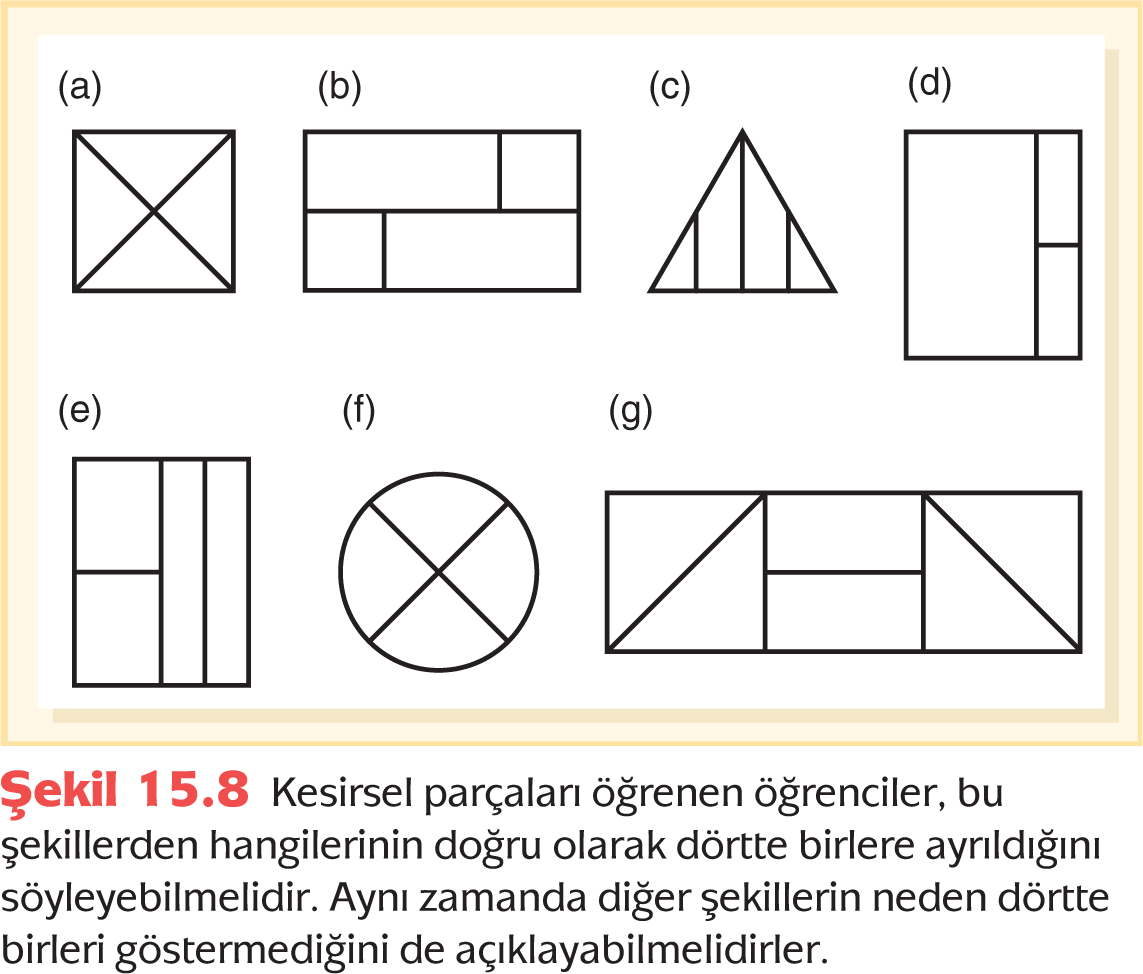 Parçalara Ayırma
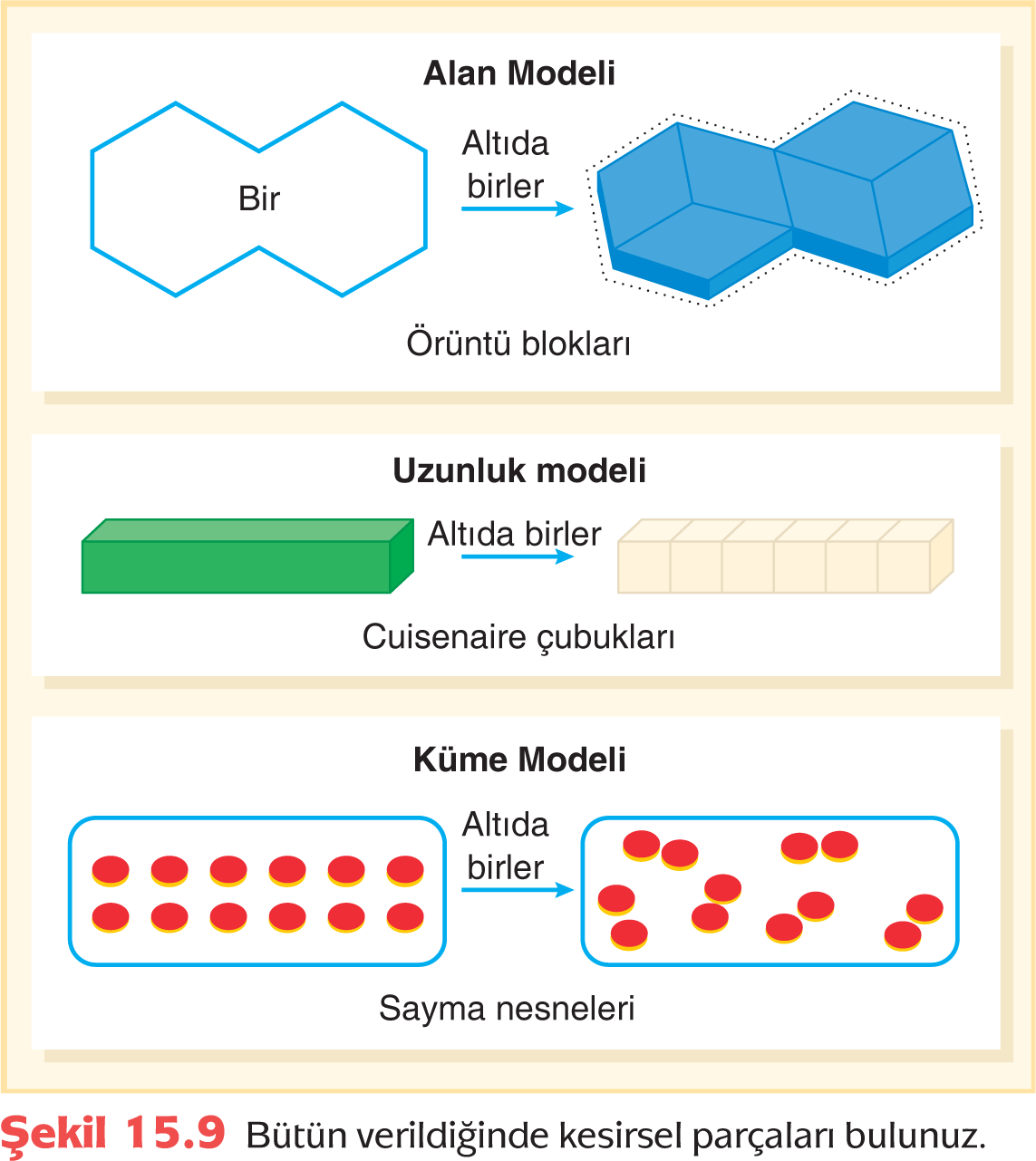 Kesir Dili ve Sembollerini Kullanma
Kesirsel Parçaları Sayma: Tekrarlama
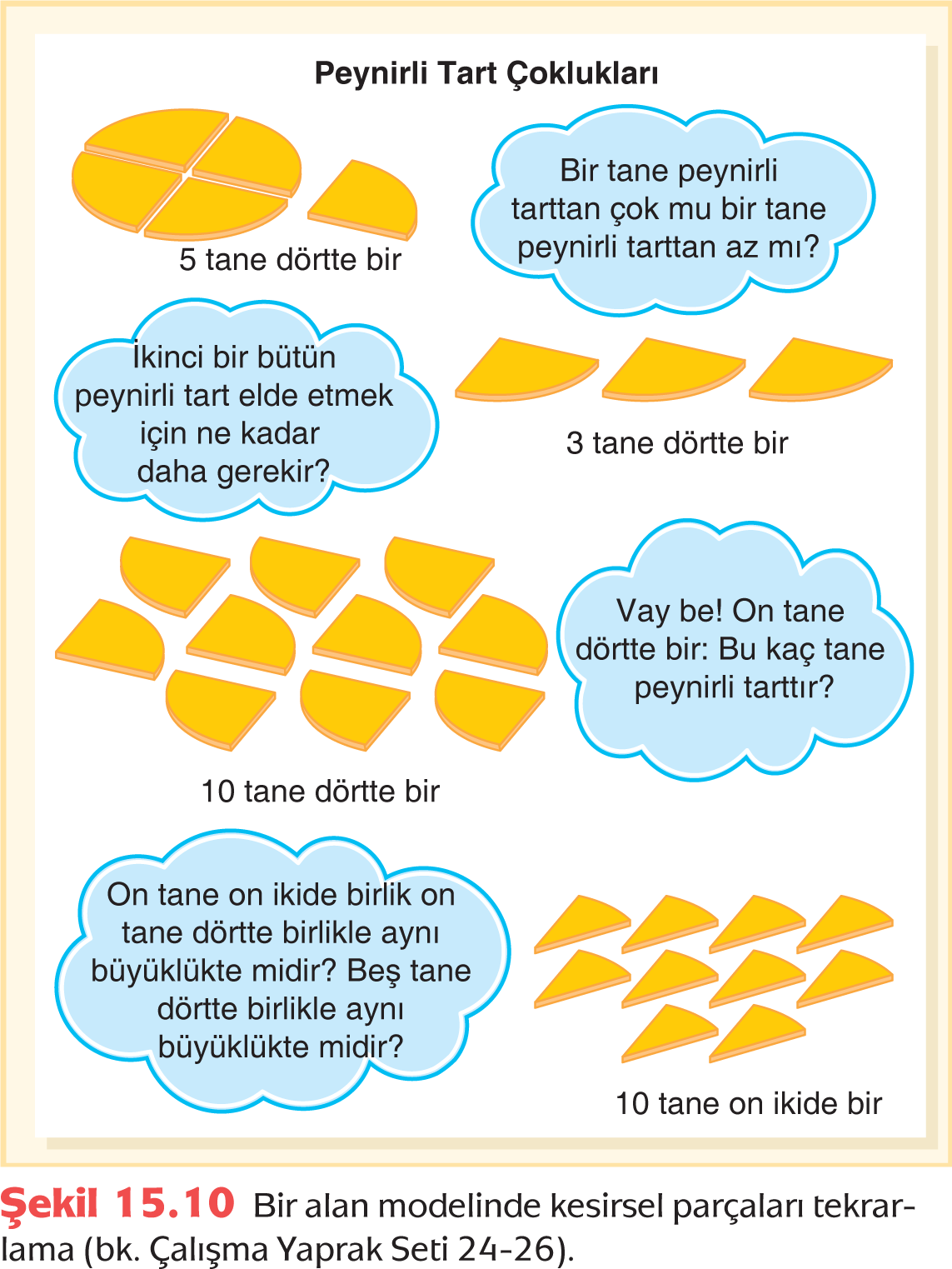 Kesir Notasyonu
1’den Büyük Kesirler
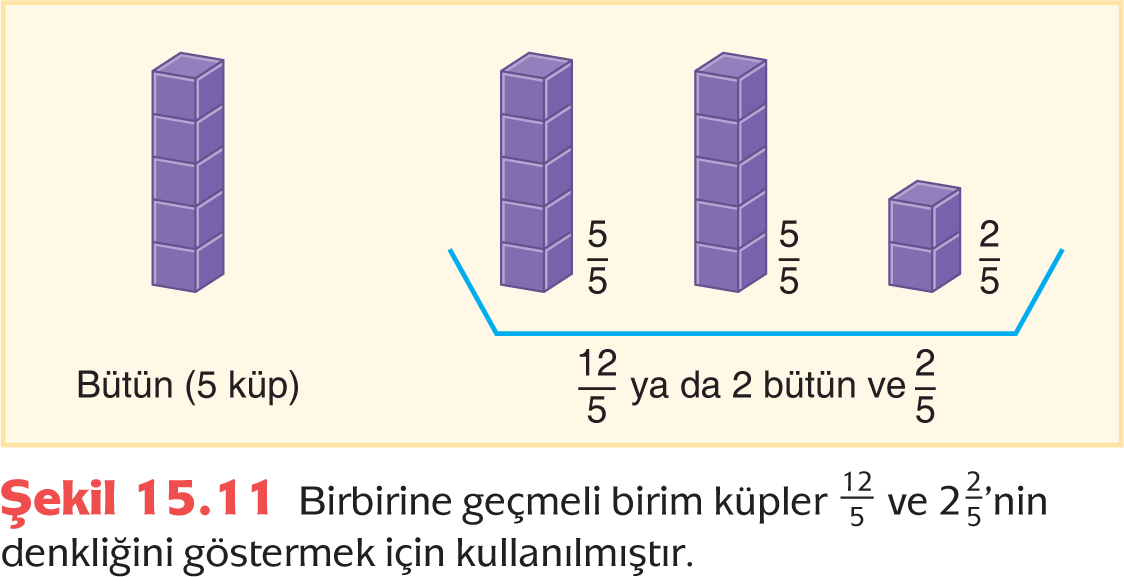 Anlamayı Değerlendirme
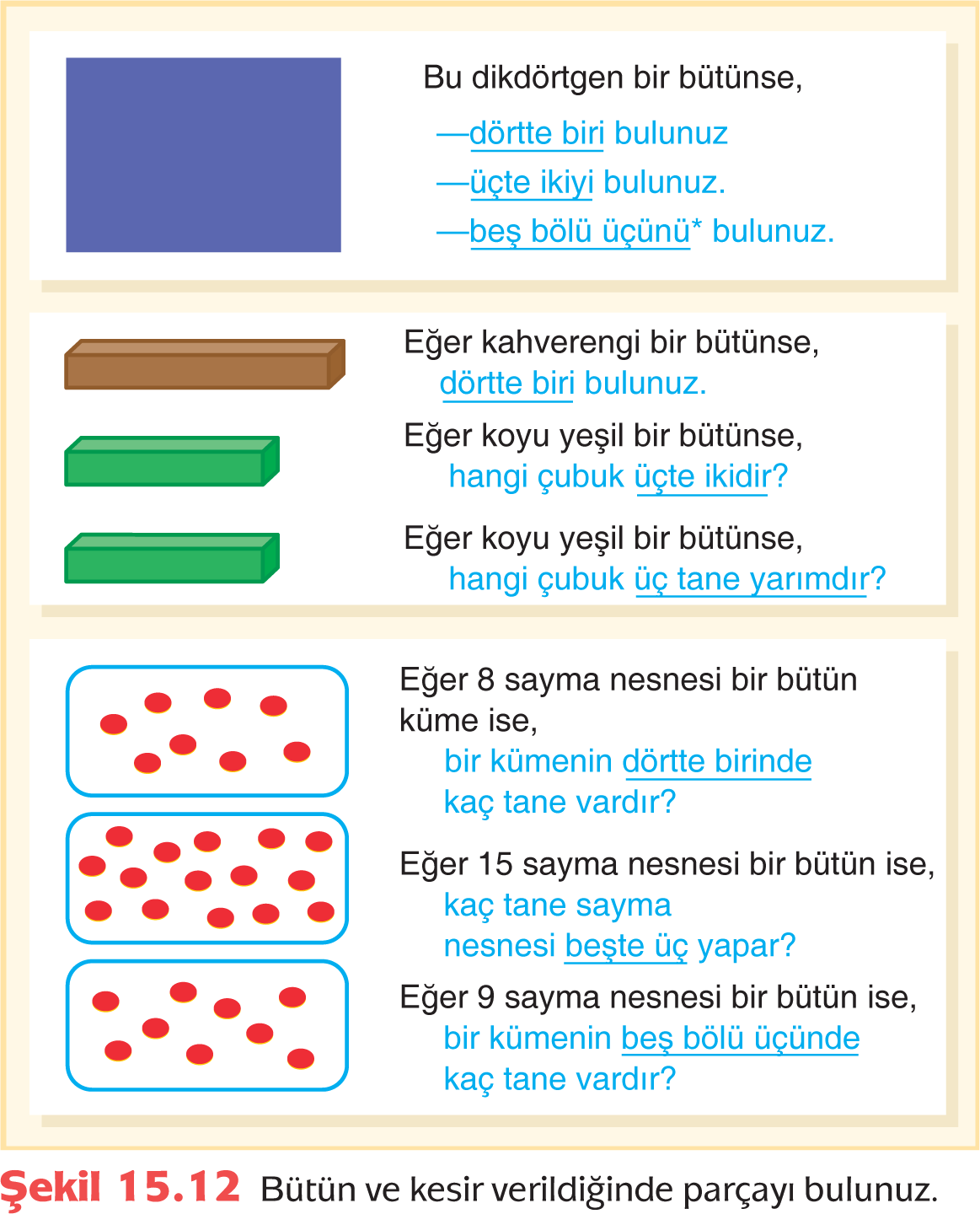 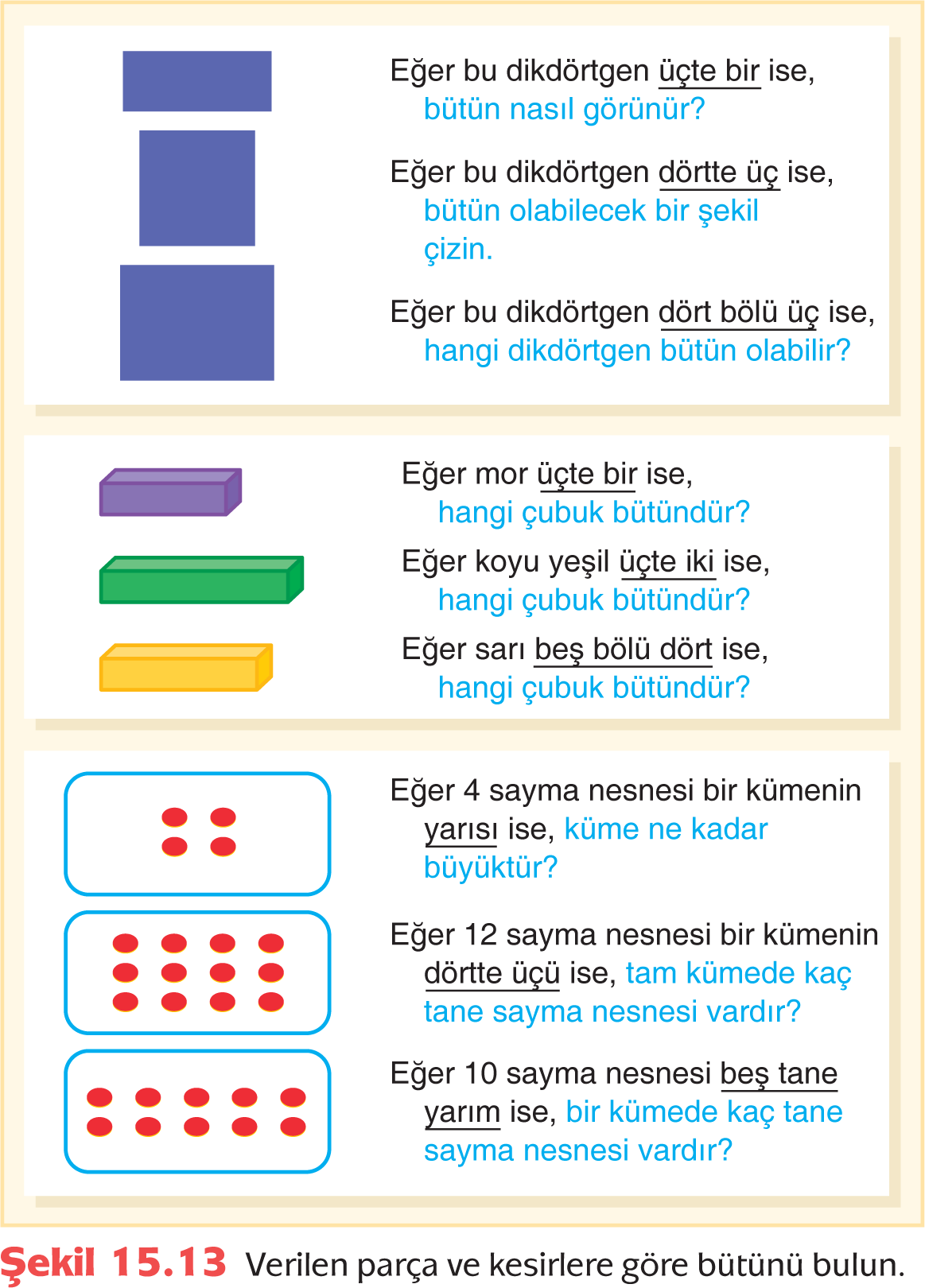 Kesirlerle Tahmin Etme
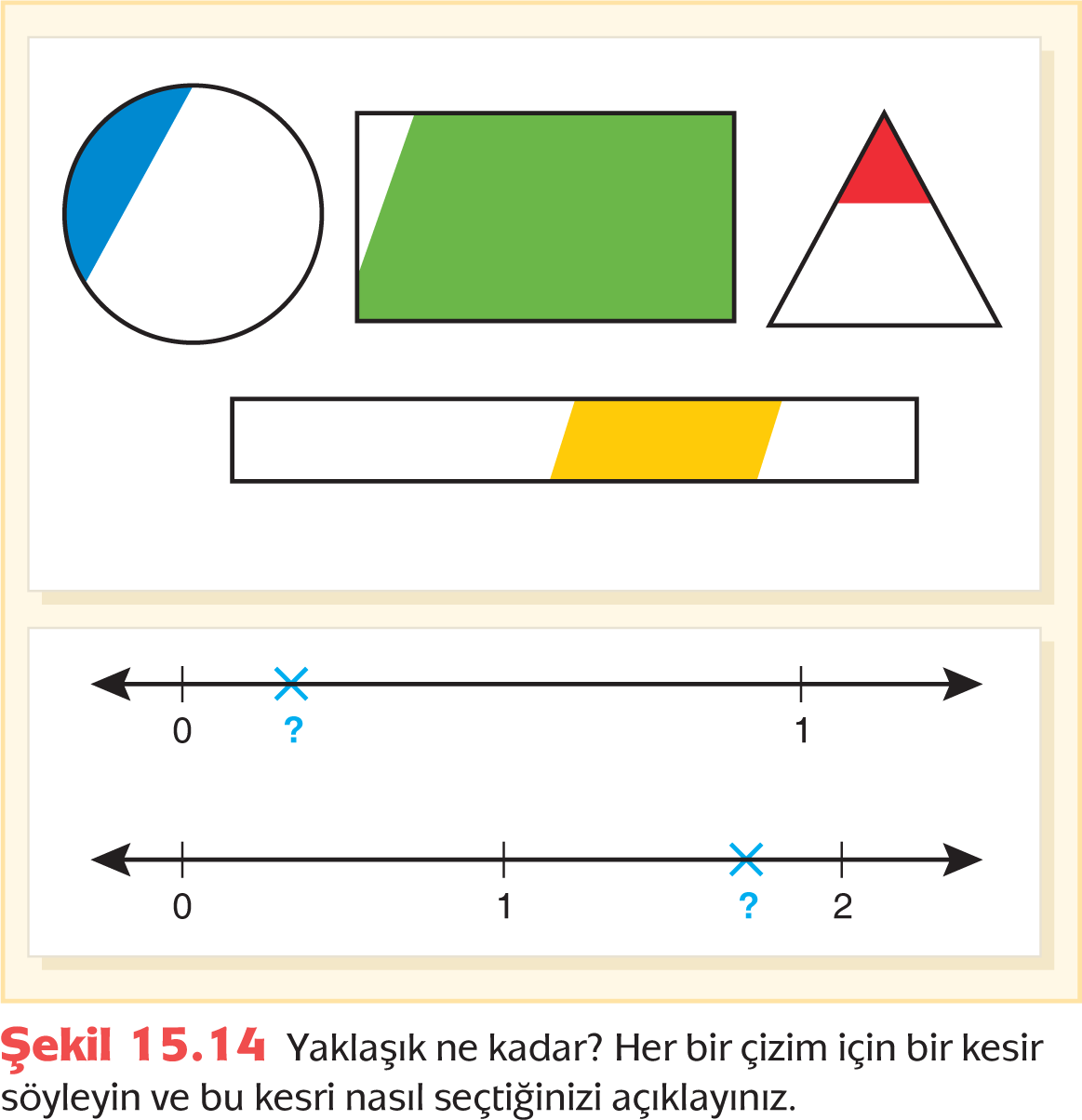 Sıfır, Yarım ve Bir Referansları
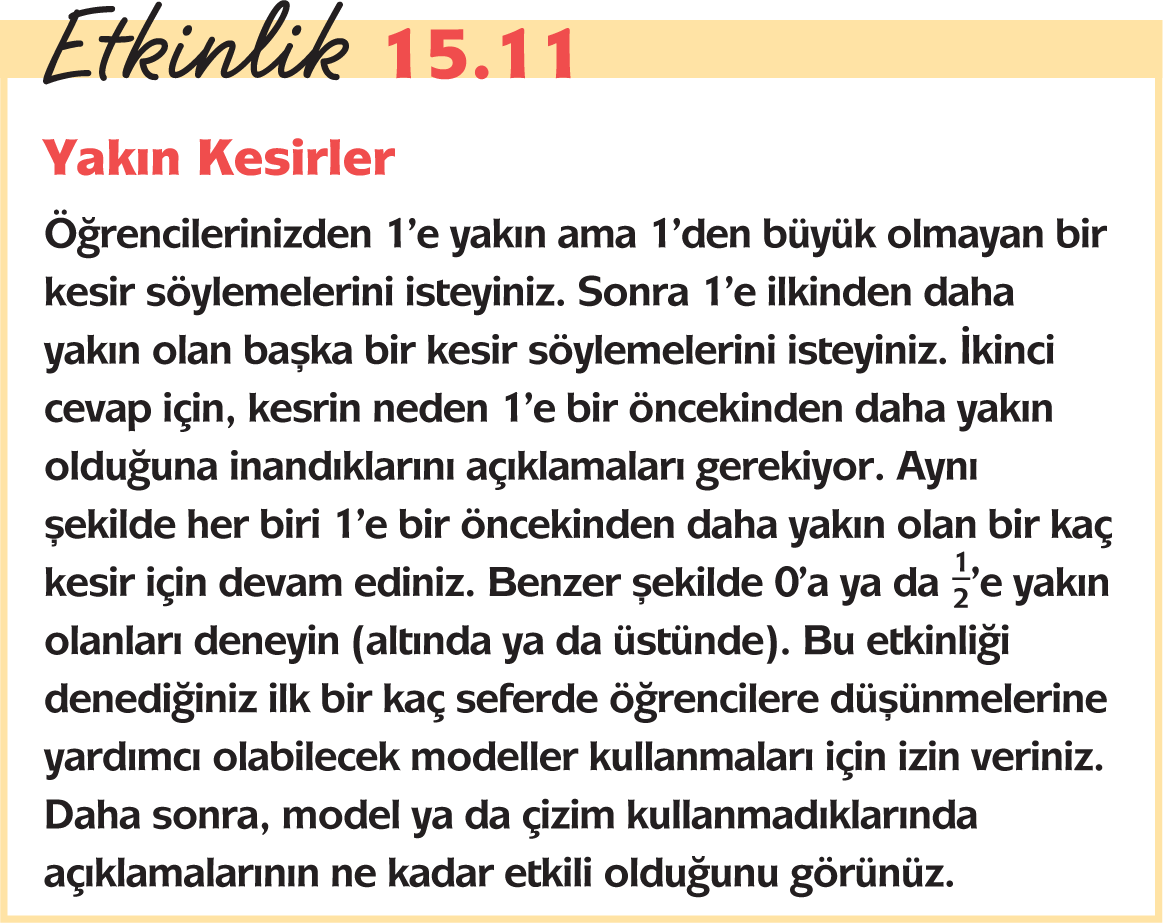 Karşılaştırma Yapmak İçin Sayı Hissini Kullanma
Birim Kesirleri Karşılaştırmak
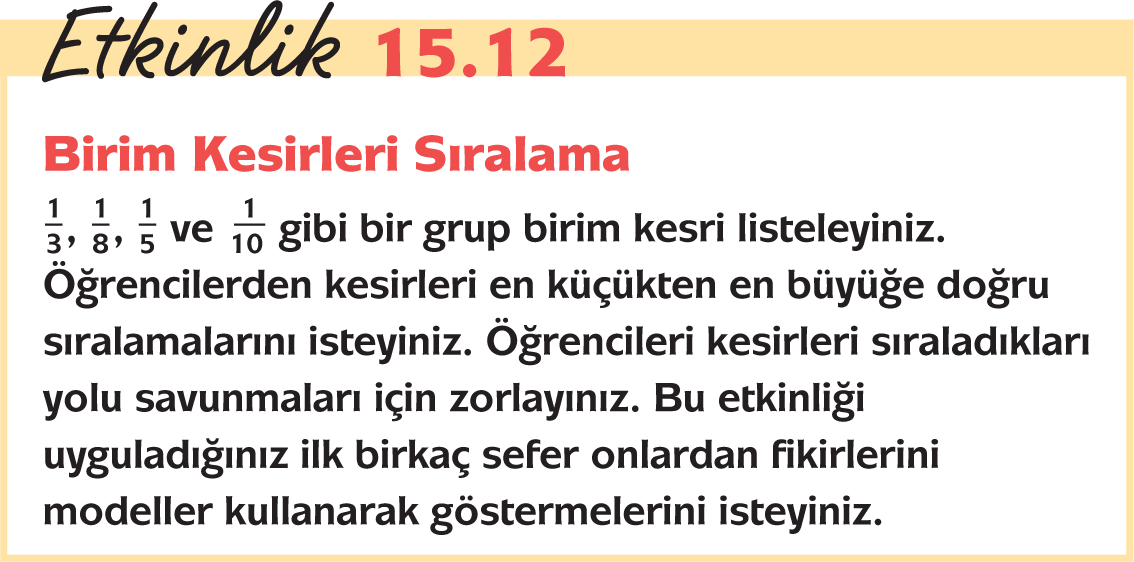 Kesirleri Karşılaştırma
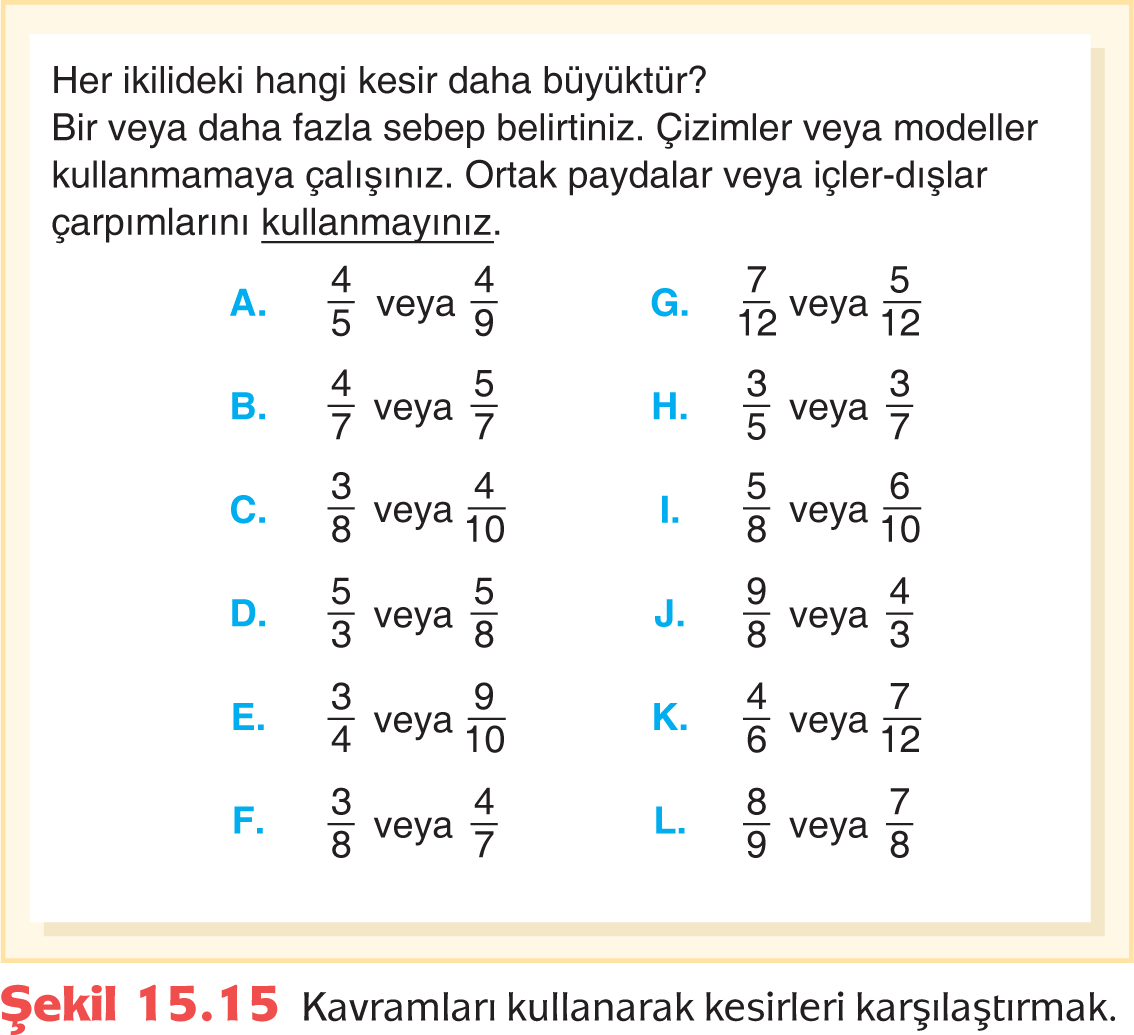 Denk Kesir Kavramları
Denkliğe Kavramsal Olarak Odaklanma
Denk Kesir Modelleri
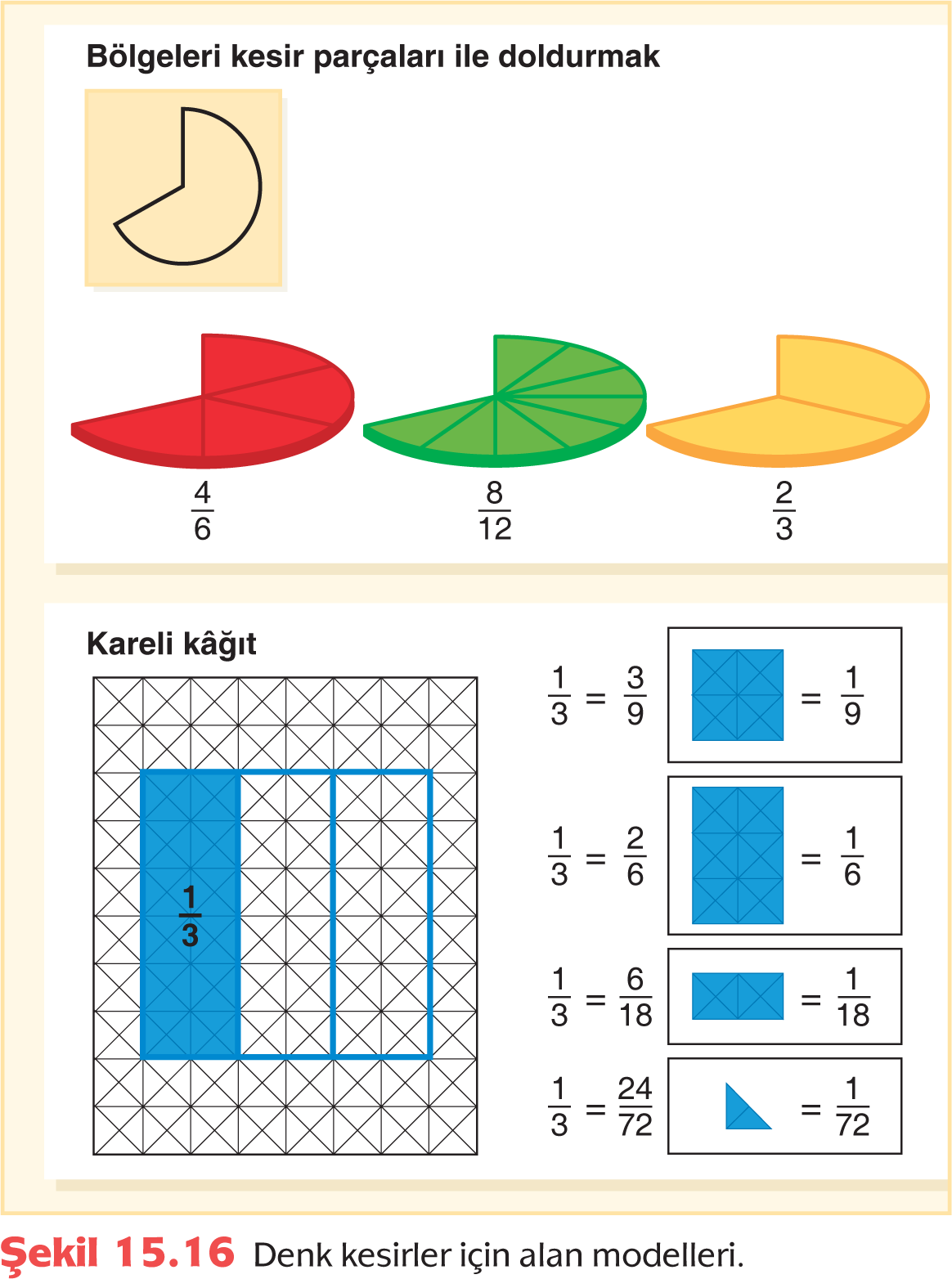 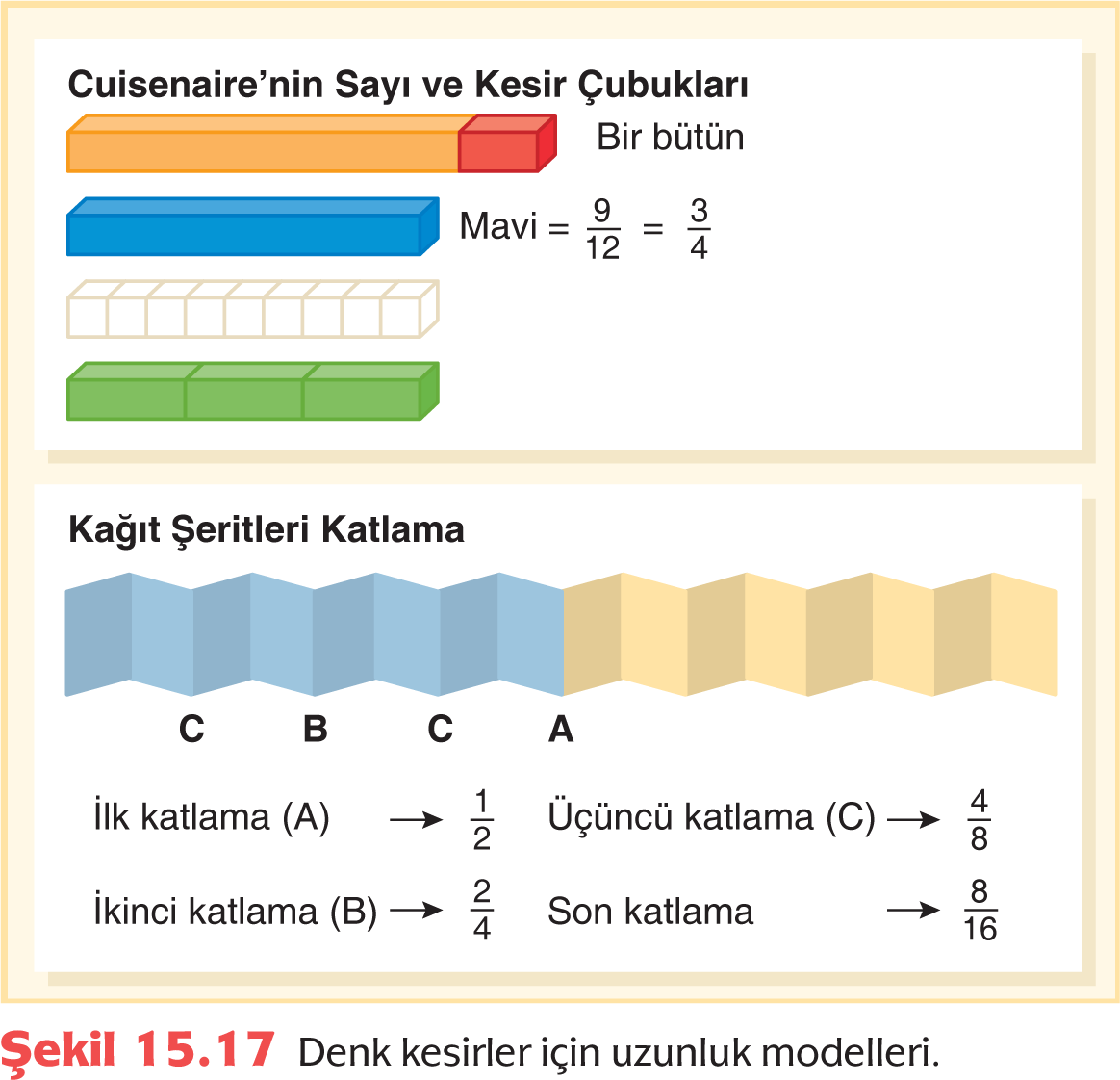 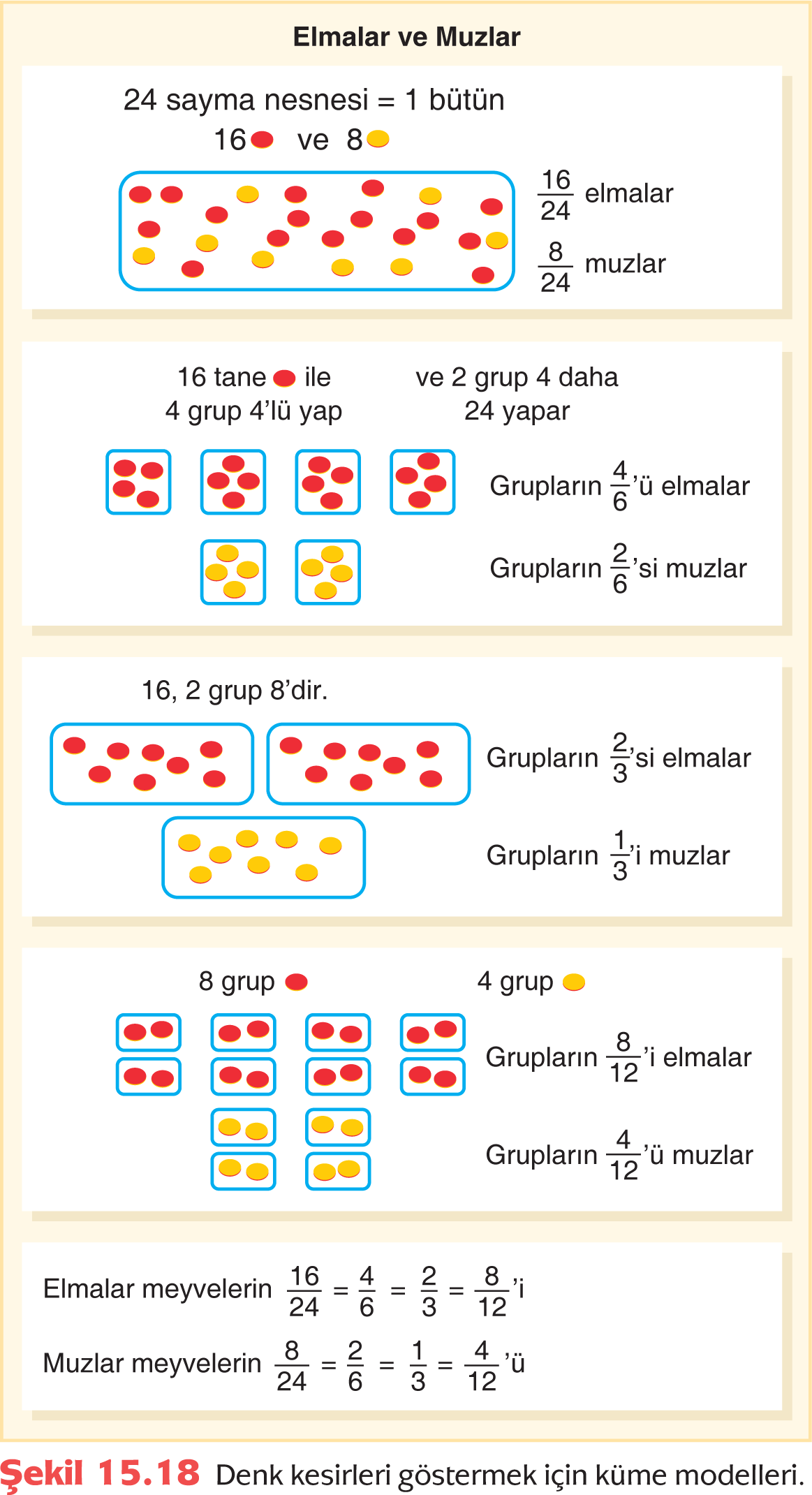 Denk-Kesir Algoritmasını Geliştirme
Bölge Modeli Yaklaşımı
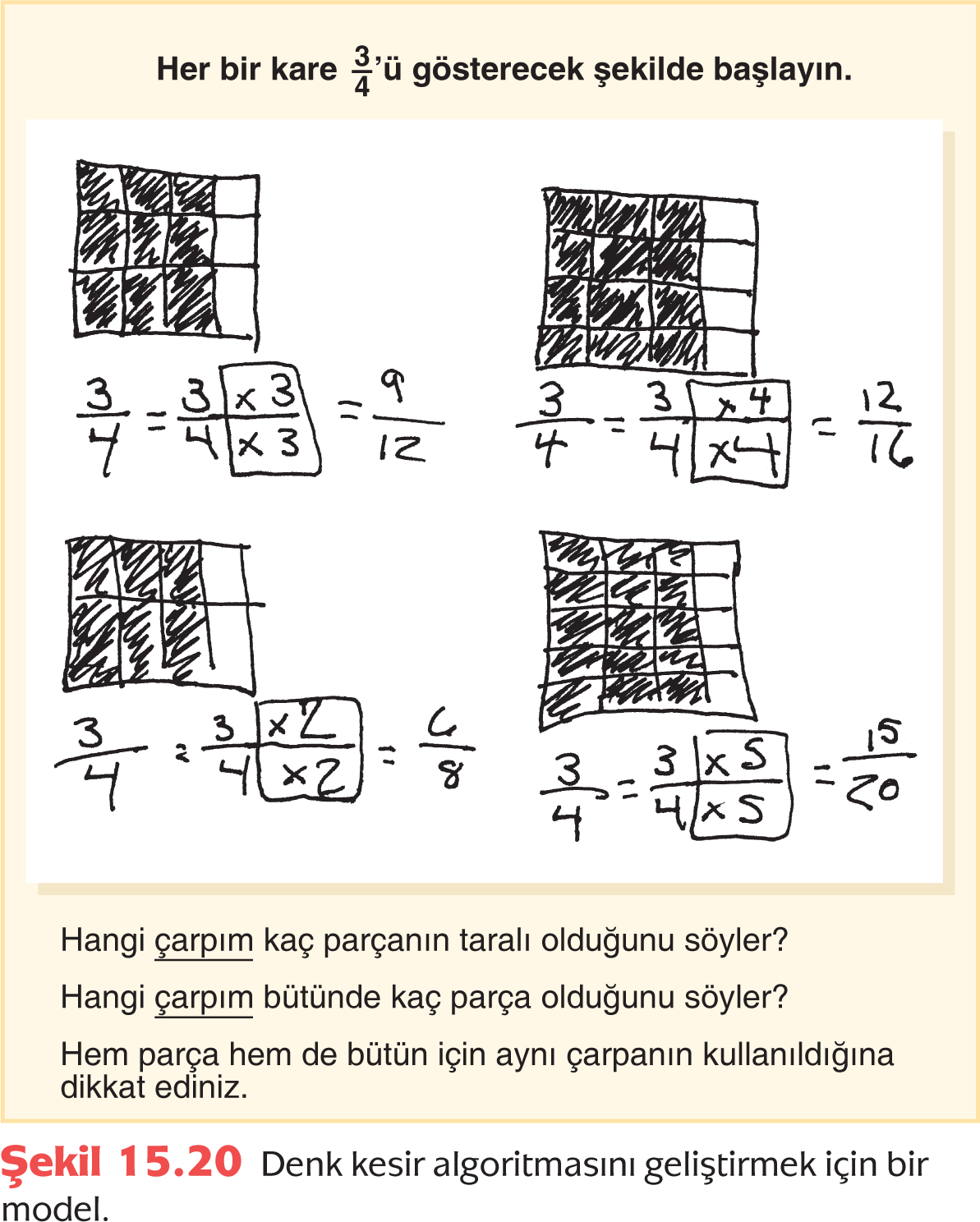 Kesirleri En Sade Hâlde Yazma
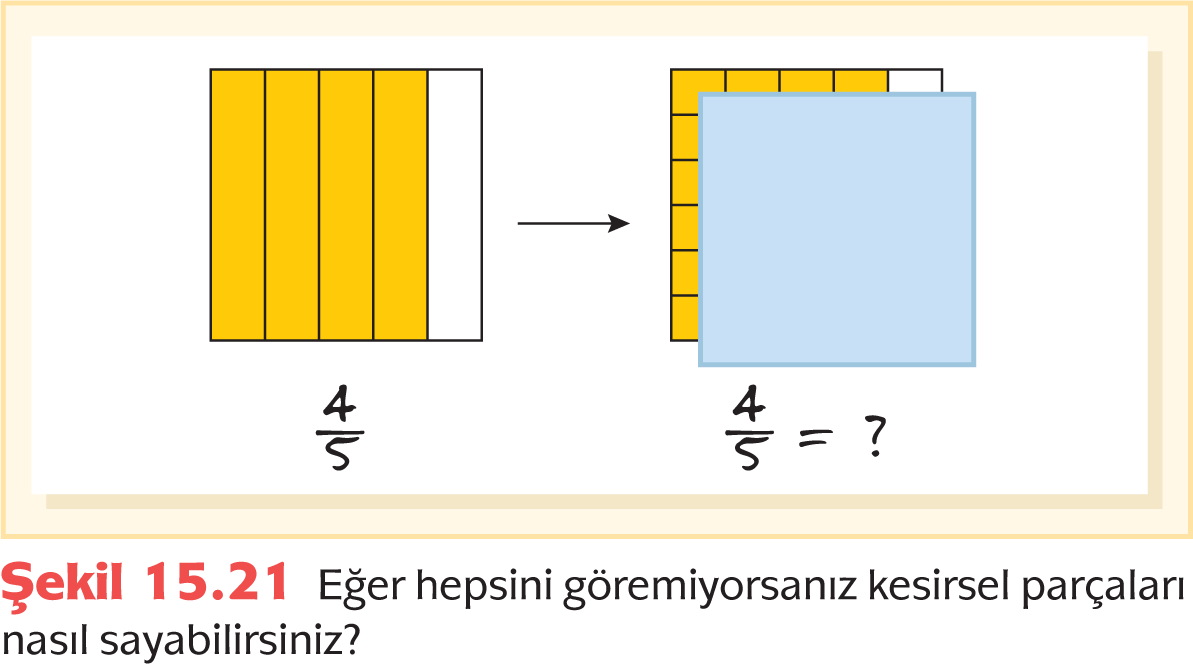 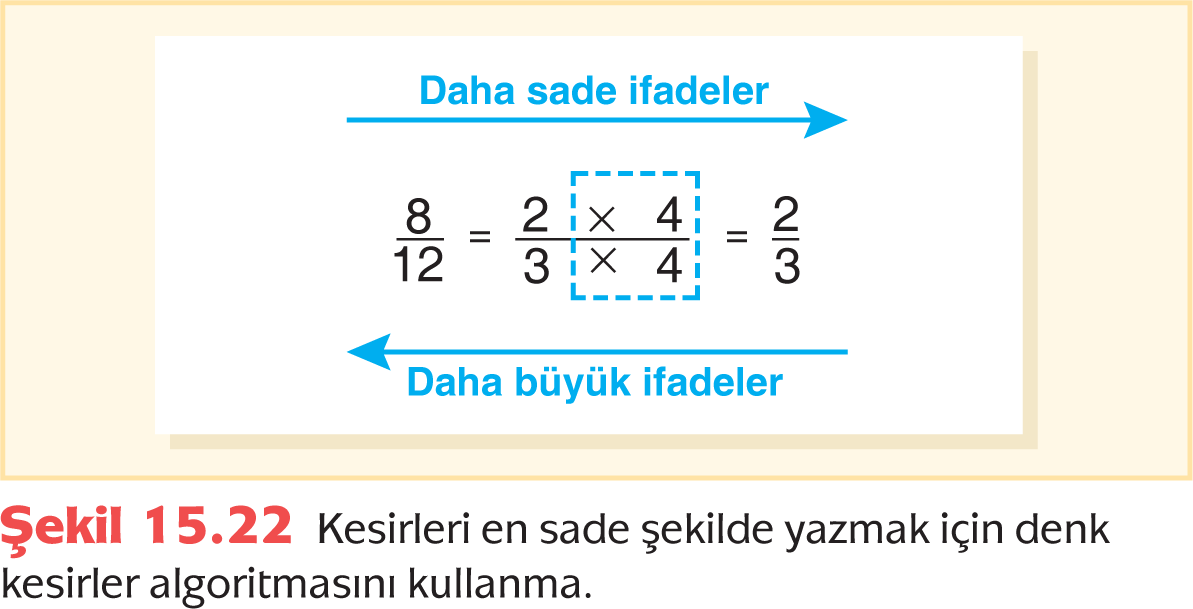 Kesir Kavramları İçin Öğretimde Dikkat Edilmesi Gereken Hususlar
Umarız fark etmişsinizdir ki kesirlerin iyi anlaşılmamasının bir nedeni onlar hakkında parça-bütün ilişkilerinden bölmeye kadar uzanan çok şeyin bilinmesinin gerekliliğidir.